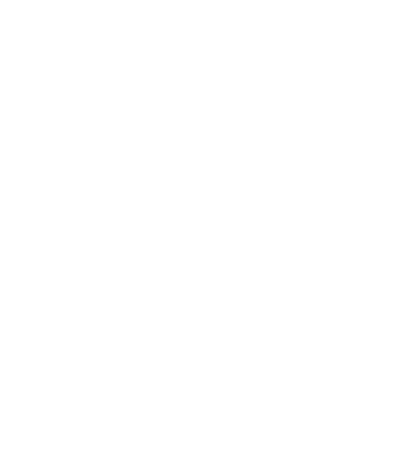 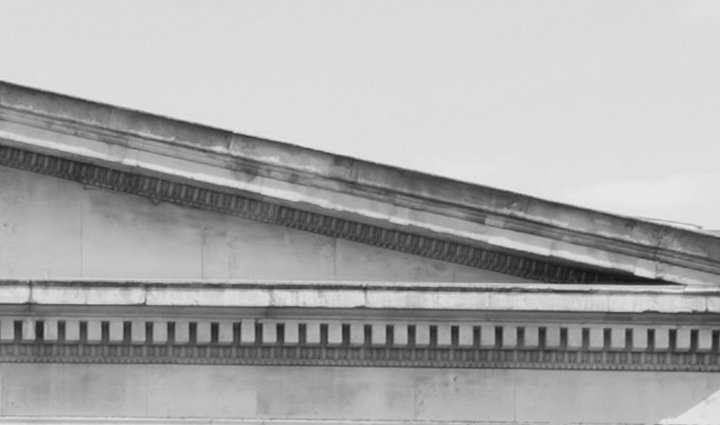 IDEAS (Inspirations for Digital Engagement Activities) to support feedback and assessment literacy


UCL Education Conference, 6 April 2022

Nidal Al Haj Sleiman 
Silvia Colaiacomo 
Leo Havemann
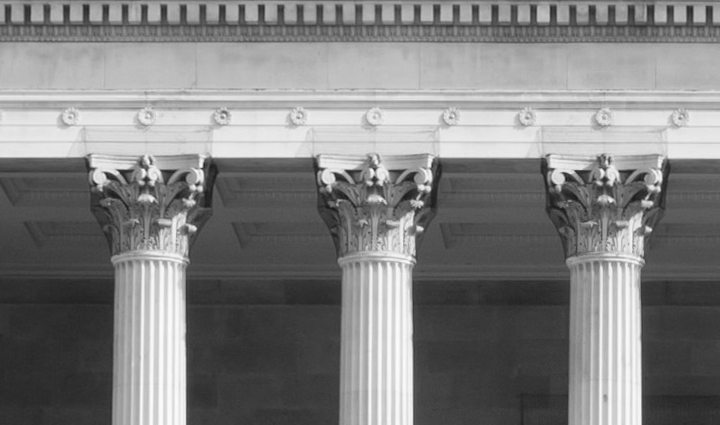 IDEAS: Inspirations for Digital Engagement Activities

https://reflect.ucl.ac.uk/ideas/ideas/ 


 Group 1: quick on the fly activities to check understanding and foster engagement

 Group 2: activities that can be embedded and developed throughout a module

 Pedagogical categories: 
Assessment Literacy, Collaboration, 
Developing Confidence, Developing Learning Skills, 
Engagement, Monitoring Progress, Next Steps, Peer Feedback, Reflection / Revision, Self-Assessment
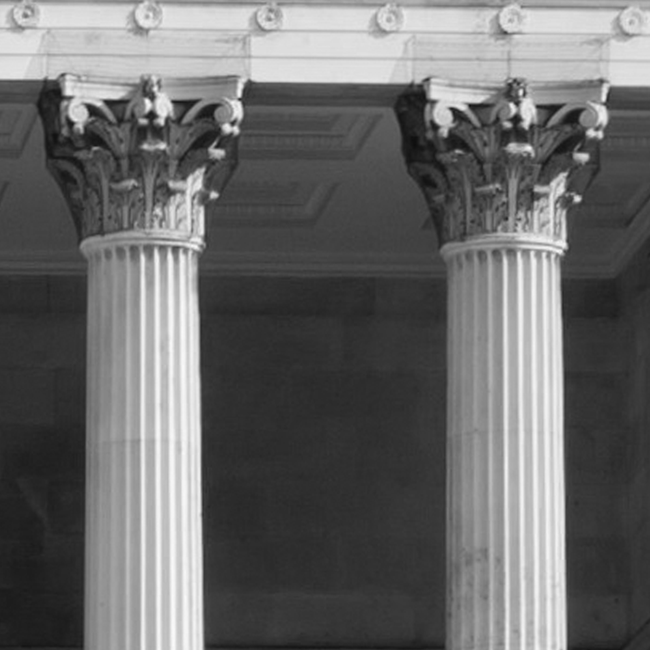 Each IDEA includes…

Why use it (students and staff)
When to use it
Digital tools that might be used
Speed of set-up time
Workload
Other resources
Examples of staff use
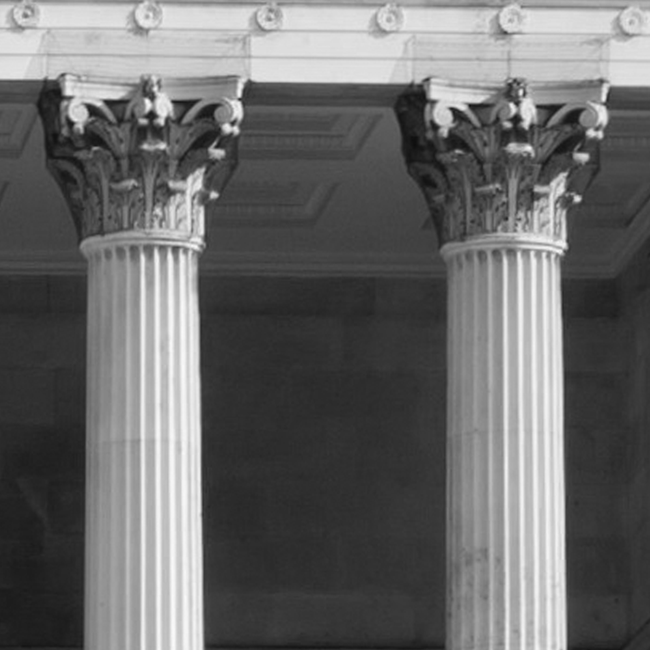 Series of presentations and workshops, in particular, targeted at PGTAs.
Next phase is adding more case studies.
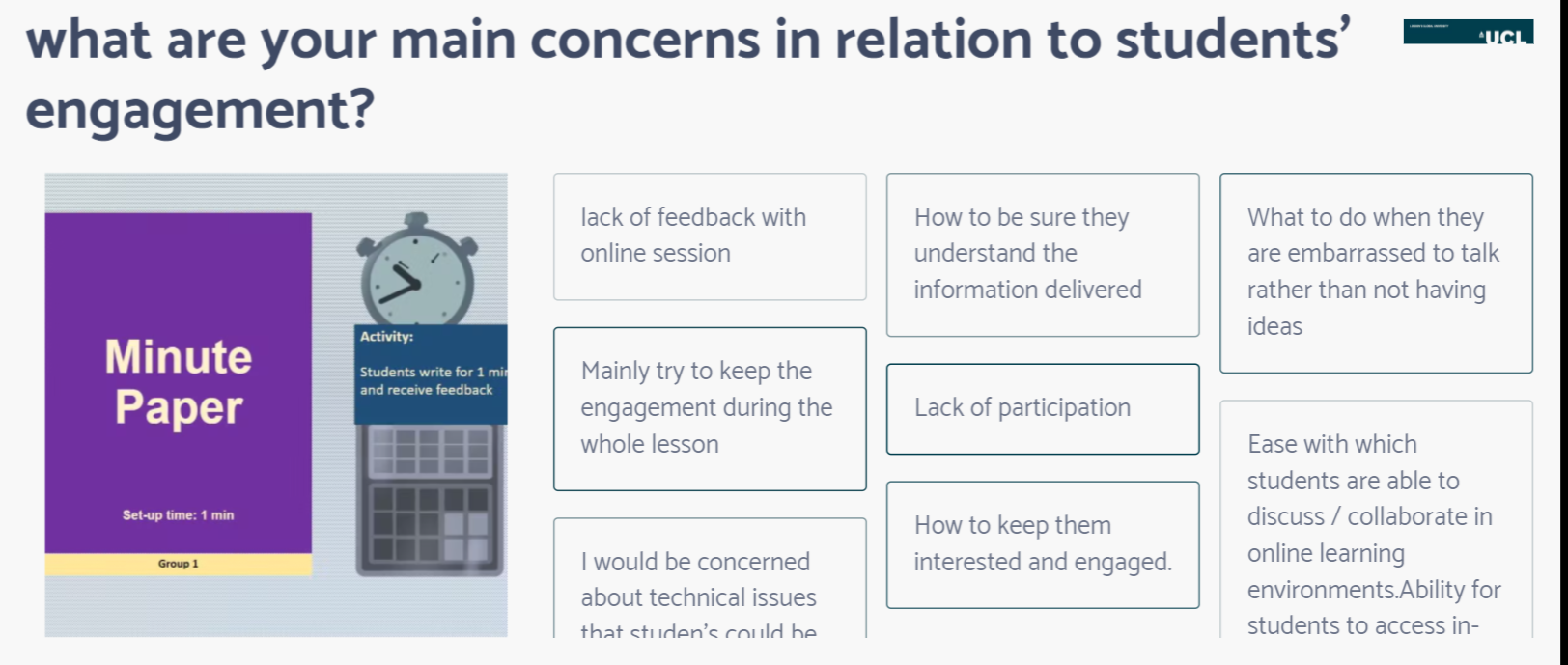 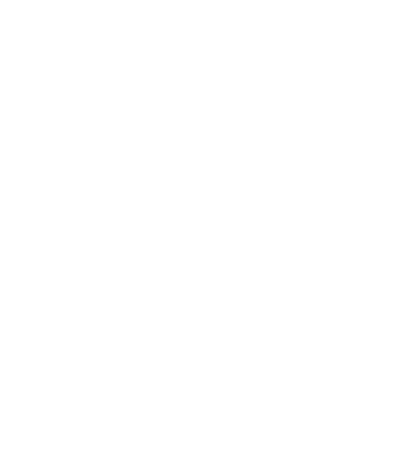 A context specific case study: The Sociology of Education Module (MA Policy Studies, MA Public Policy and Social Justice)
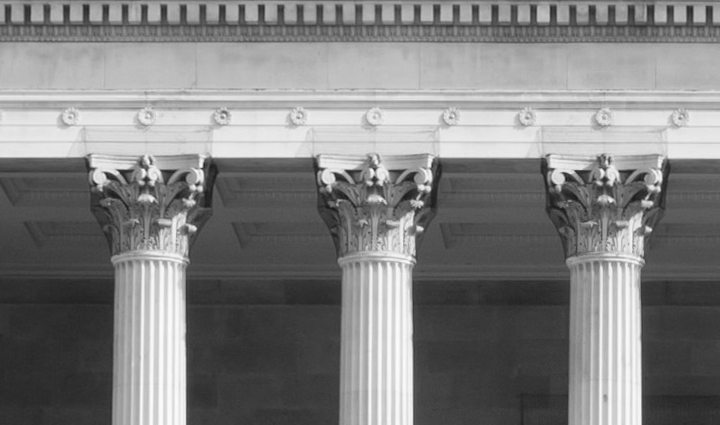 Collaboration/collaborative learning

What: Students learn with each other and from each other. Learning is an interactive process (exchanging knowledge and perspectives)

How: In groups, students discuss key theories and content areas from the assigned material for the week, listen to each other and note key points from their discussion. Then, they share with the whole group the core learning from their small groups.

When: This strategy was applied in face-to-face seminars and online via breakout rooms.
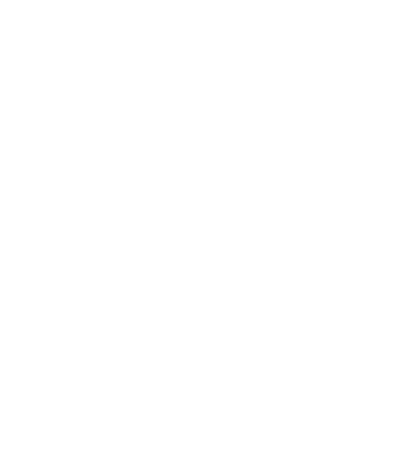 Monitoring progress/A guided self-evaluation

What: Students are encouraged to reflect on their learning and progress each week, and to "check for their progress" on Module essay/dissertation

When and how: At the beginning of each seminar session, we dedicate 10 minutes to reflect/respond to the following questions: 
How does this week's readings & lectures resonate/connect with your previous knowledge? How does it help you develop your thinking towards your essay/dissertation? How would you use it?

Leading this recurrent reflective practice once a week was very useful. Students came to seminars ready to reflect/comment on their learning and to share their thoughts with colleagues. 

This strategy could be used in face-to-face and online sessions.
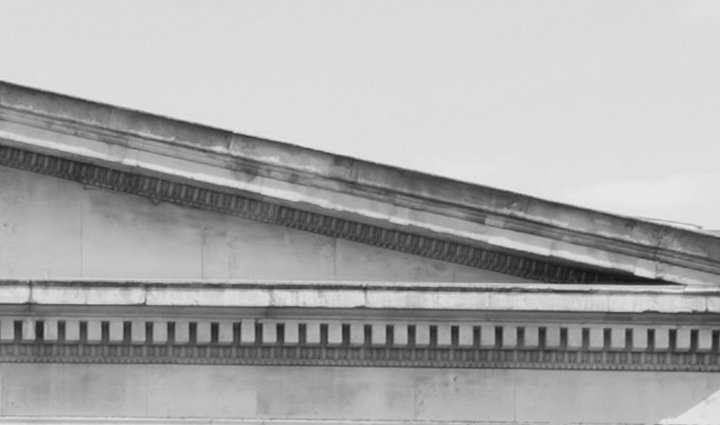 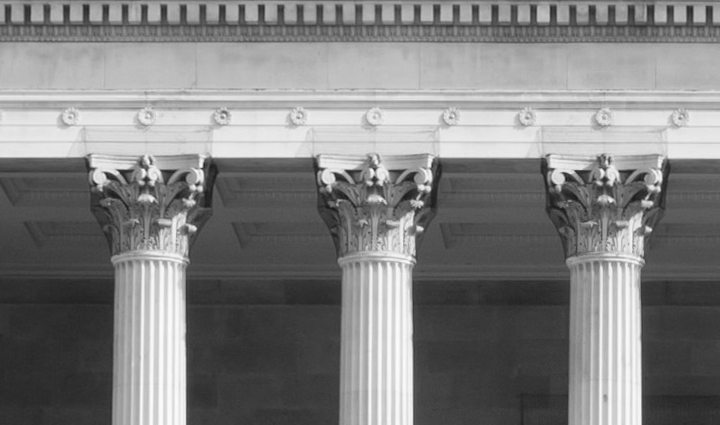 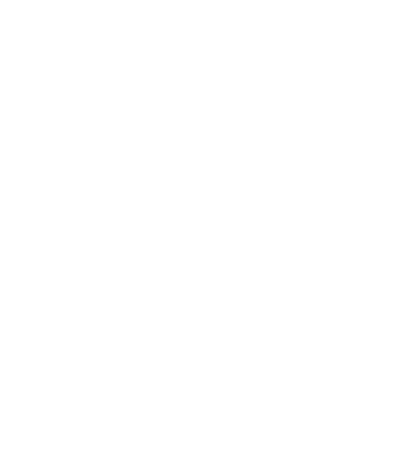 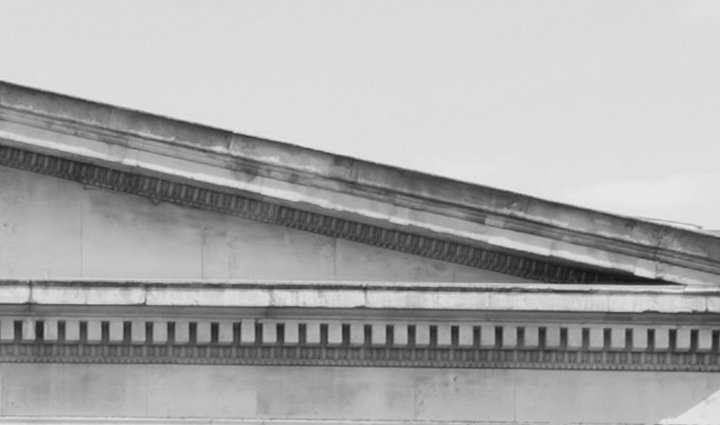 Questions? 


Thank you for joining us!
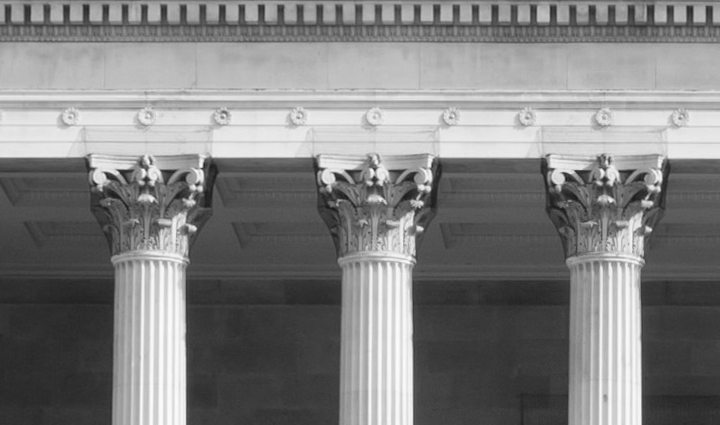